DETROIT city COUNCIL
Legislative Policy Division 
AMERICAN RESCUE PLAN ACT (ARPA)
Update as of October 31, 2022
Detroit City Council 
Budget Finance and Audit Committee

FRED DURHAL III, CHAIRPERSON
COLEMAN YOUNG II, VICE CHAIRPERSON
GABRIELA SANTIAGO-ROMERO, MEMBER
COUNCIL PRESIDENT MARY SHEFFIELD, (EX-OFFICIO)

January 11, 2023
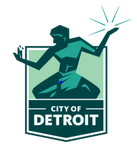 1
ARPA appropriations status – summaryas of October 31, 2022
2
American Rescue Plan Act (ARPA) Expenditures breakdownThrough October 31, 2022
Payroll expenditures: $19,233,095 (City employees)
Non-payroll expenditures: $22,8220,116 (Vendor payments)
Total expenditures: $42,053,211
3
4